1
Drug Development of
Refractory Inflammatory Bowel Diseases

Hiroshi Shinjo
Himuka AM Pharma Corp, Miyazaki, Japan

Himuka AM will provide a solution for patients who are suffering from refractory Inflammatory Bowel Diseases. Our noble tissue remodeling agent induces mucosal healing and deep remission directly and safely.
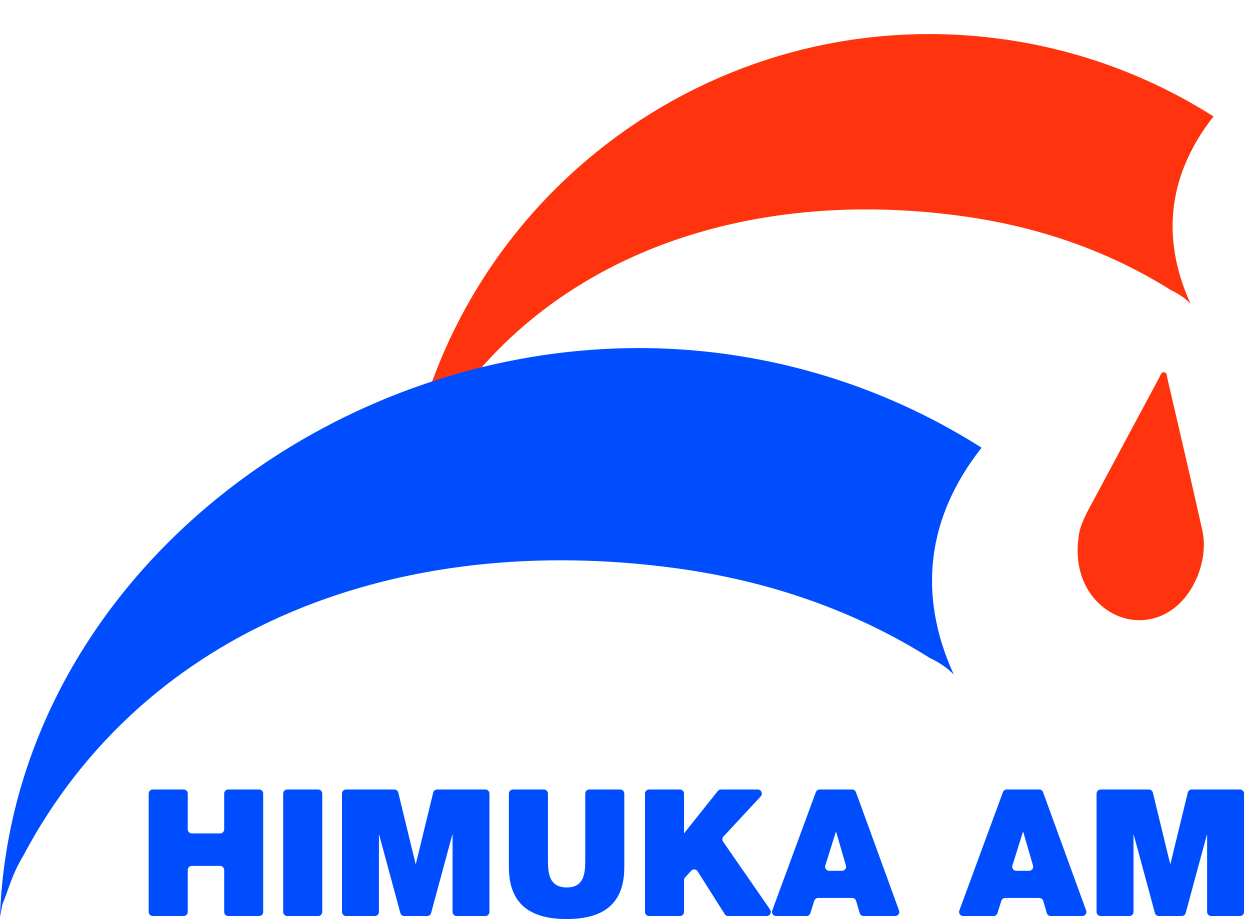 www.himuka-am.com
himuka-am-info@himuka-am.co.jp
2
PROBLEMS
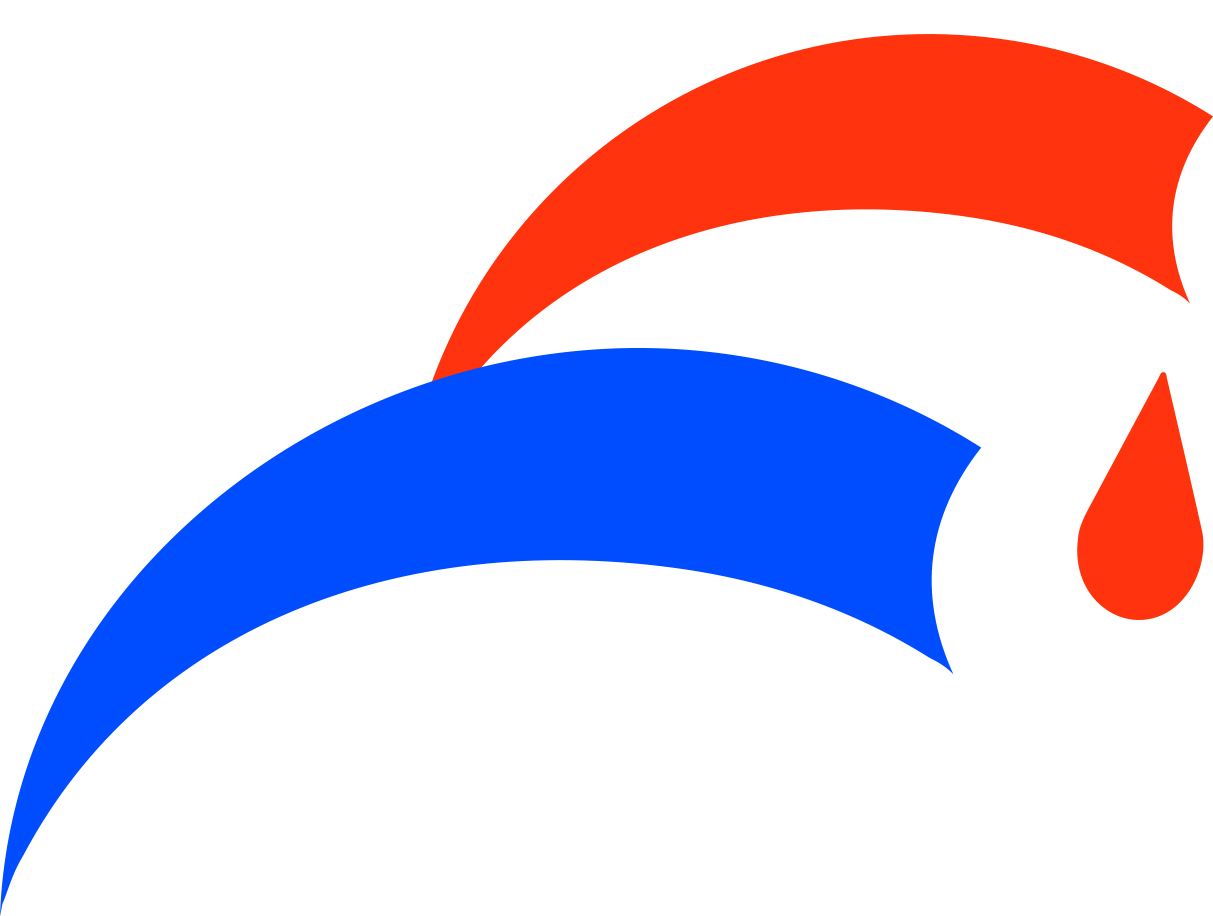 Inflammatory Bowel Diseases (IBD)
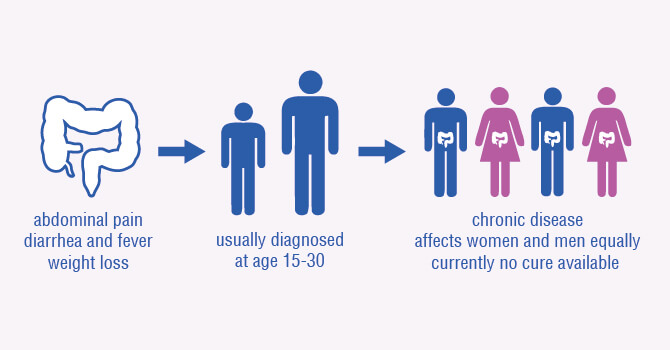 Figures source: World IBD Day https://worldibdday.org/about-us
3
PROBLEMS (cont'd)
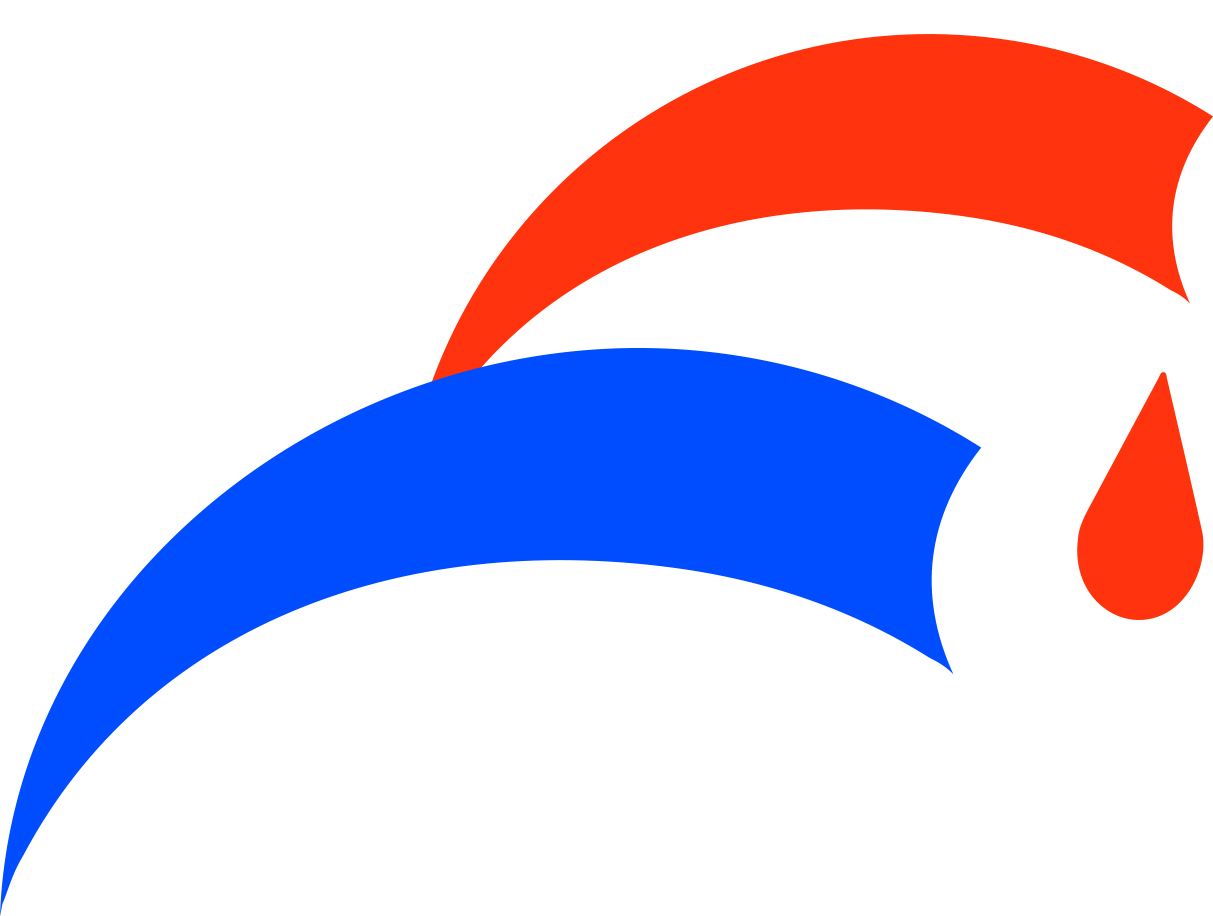 Mucosal healing
A key therapeutic goal in the clinical management

The biological agents does not meet the medical needs.
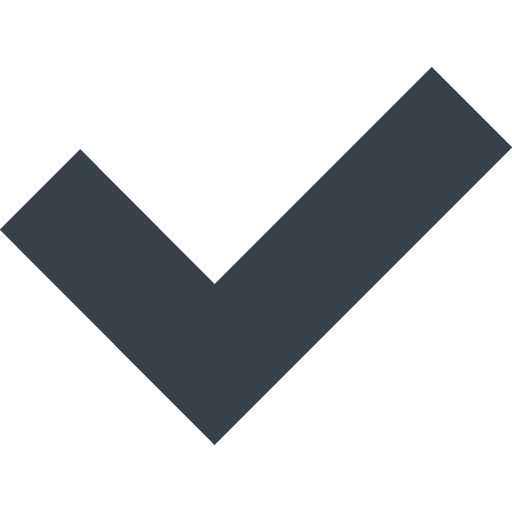 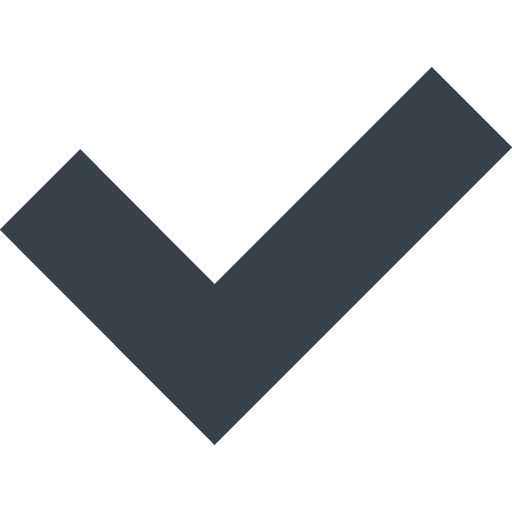 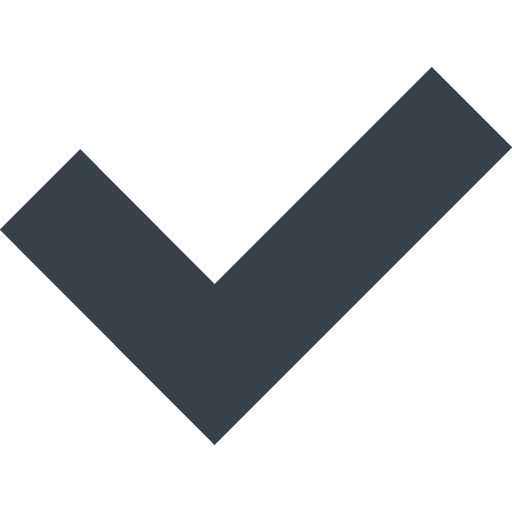 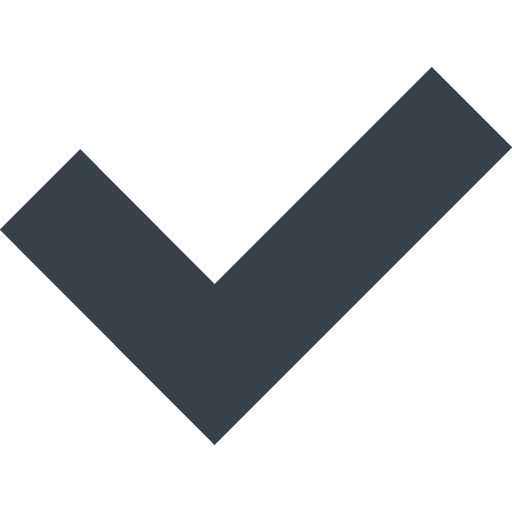 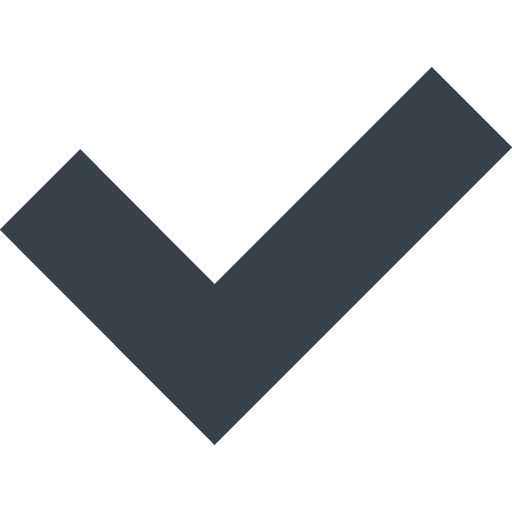 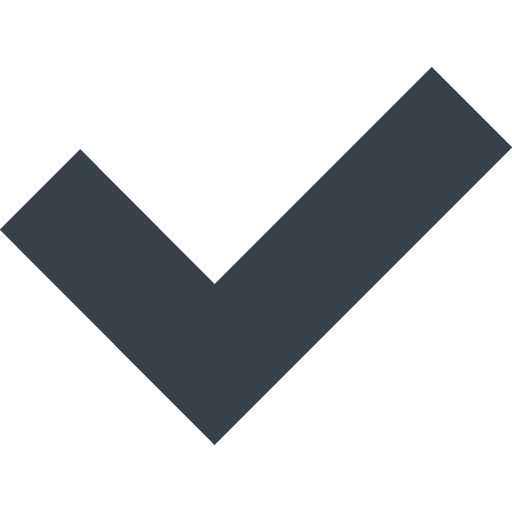 4
CONCEPT
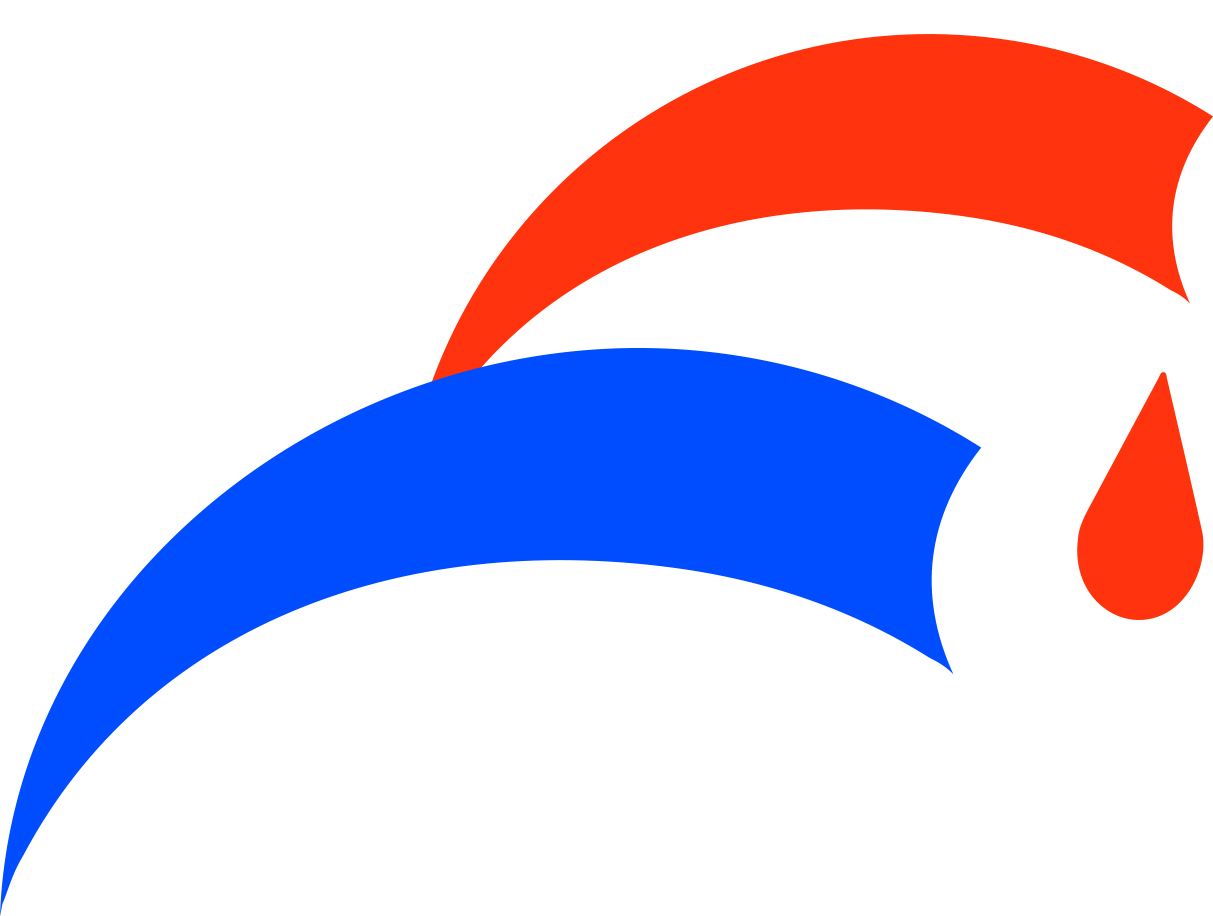 Wide and deep ulcers
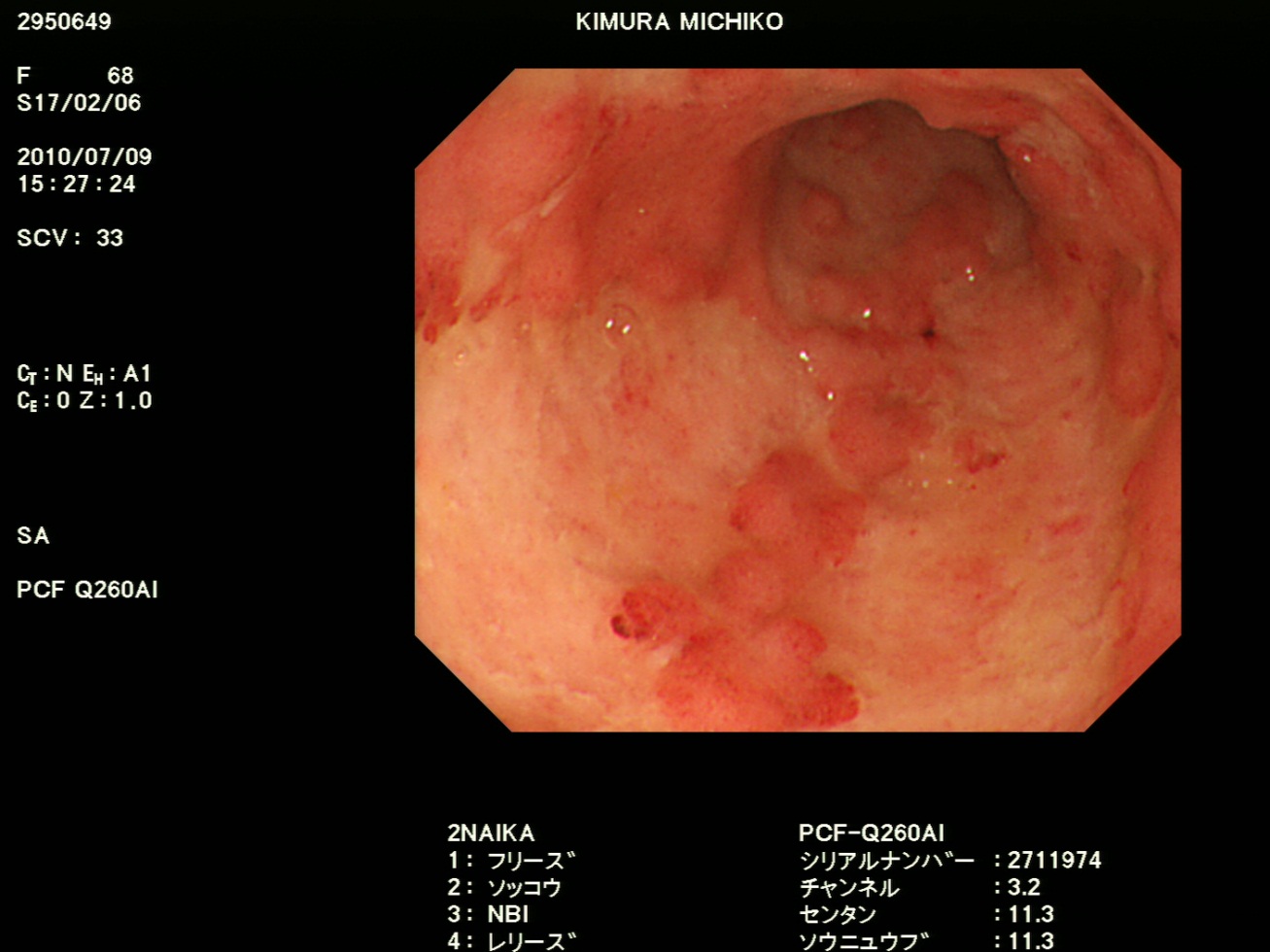 Anti-inflammatory agent
Tissue remodeling agent
- Conventional therapy
5-ASA
Steroids
- Immunosuppressants
- Biologics
anti-TNF Abs.
anti-Interleukin Abs.
Cell adhesion mol. Abs.
- JAK inhibitors 

Risk of infection
”Mucosal Healing”
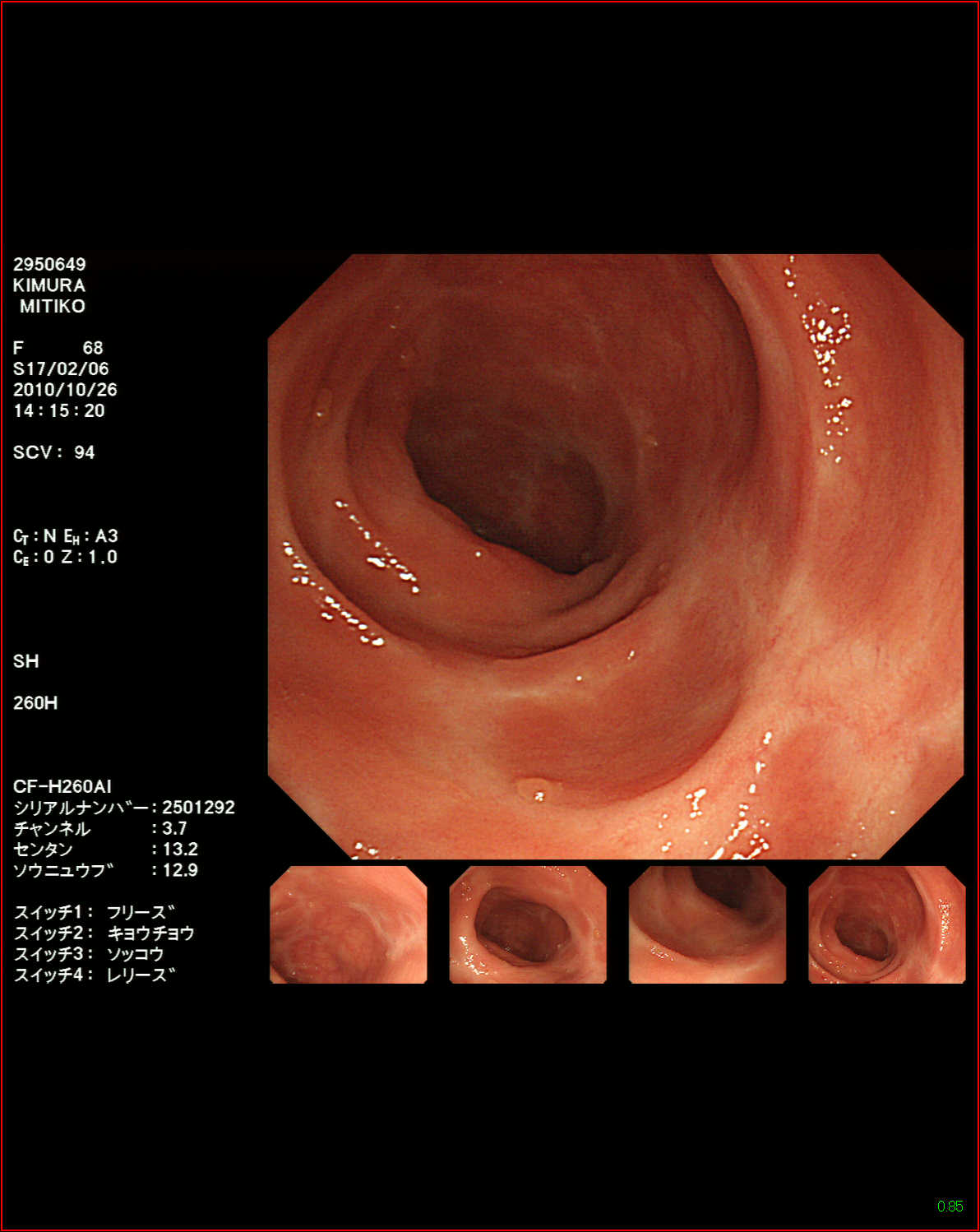 Colonic lesions had  healed with scarring.
5
SOLUTIONS
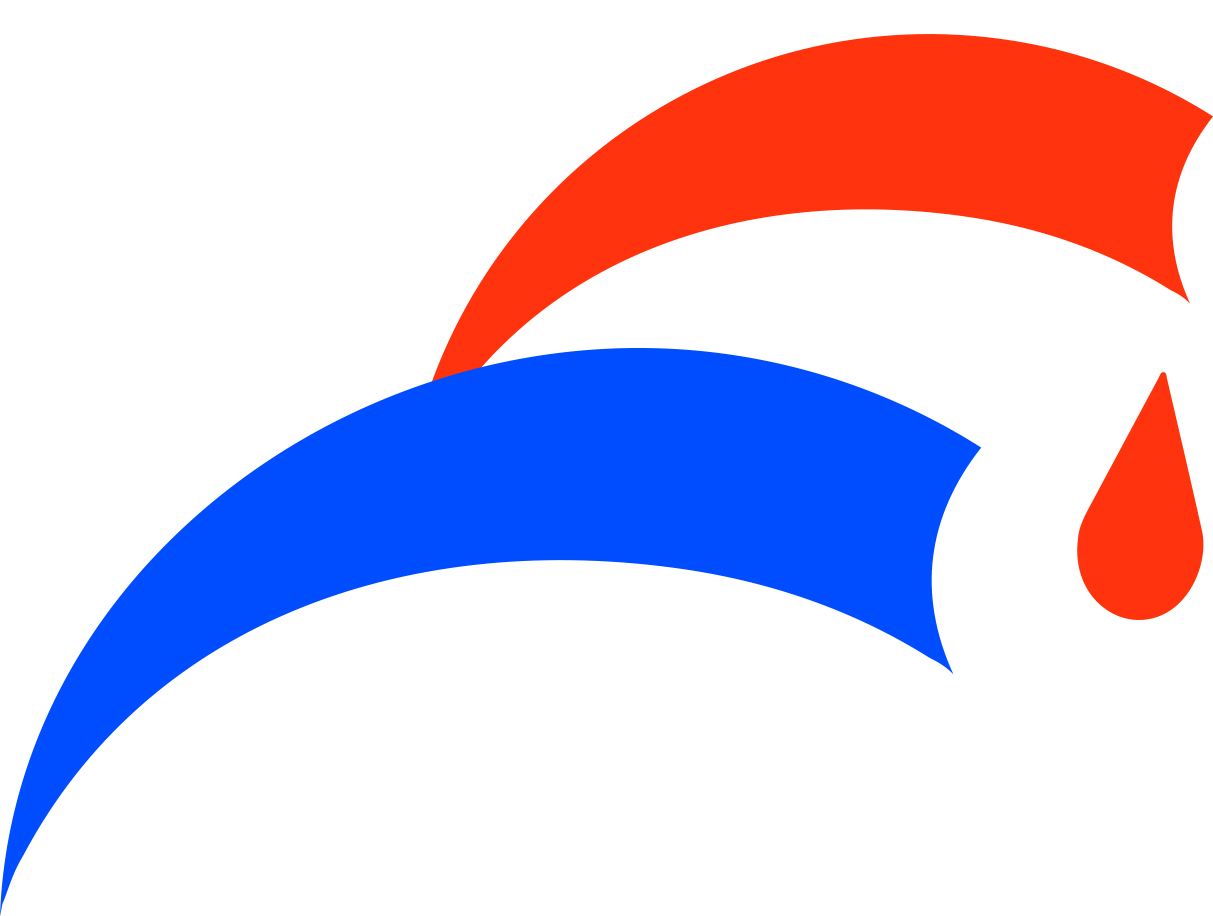 NOVEL MECHANISM & SAFE THERAPY
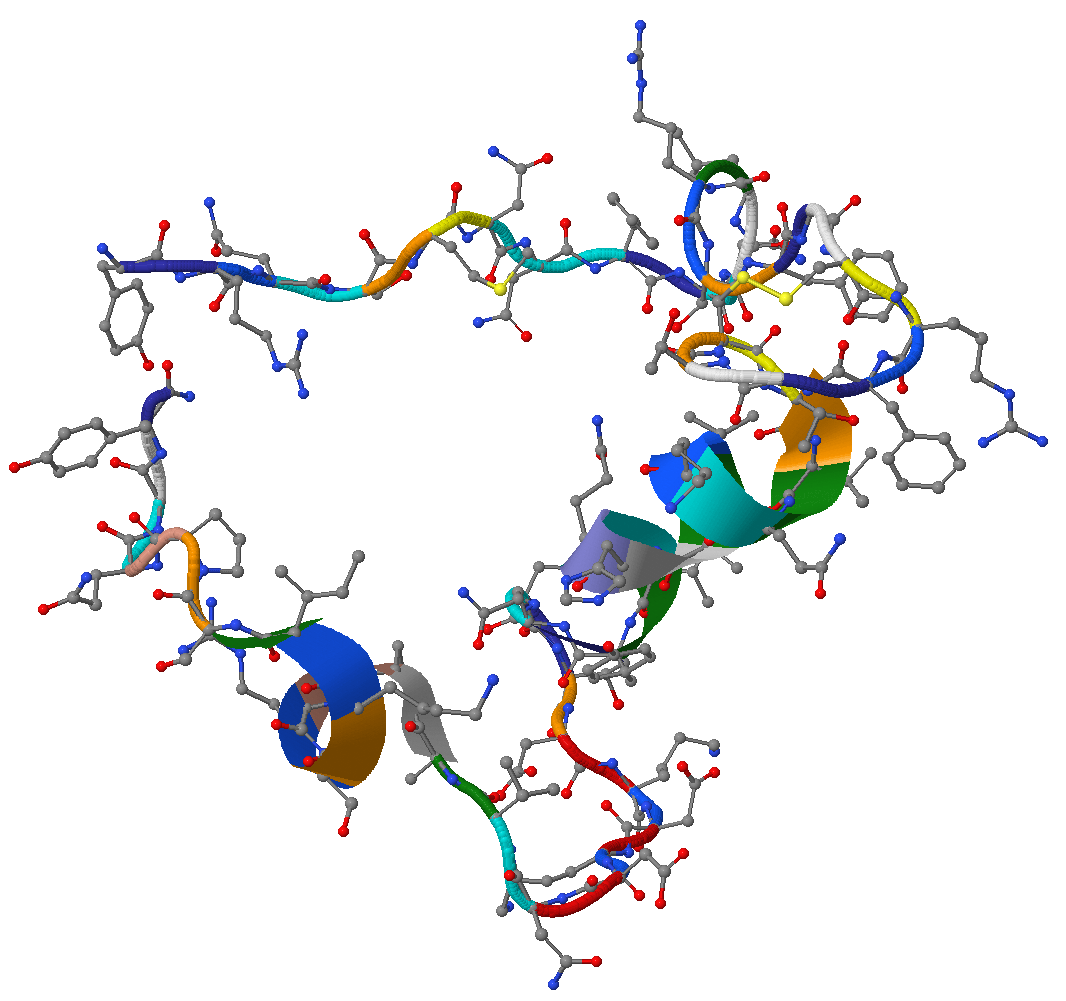 Adrenomedullin (AM)
Mucosal healing
- Regeneration of mucosal
epithelial cells
- Junction molecule 
expression
Angiogenesis
- Increase in blood flow
Anti-inflammatory
- Regulation of cytokine
Remodeling of damaged tissue
Mucosal healing & Deep remission
6
BENEFITS FOR PATIENTS
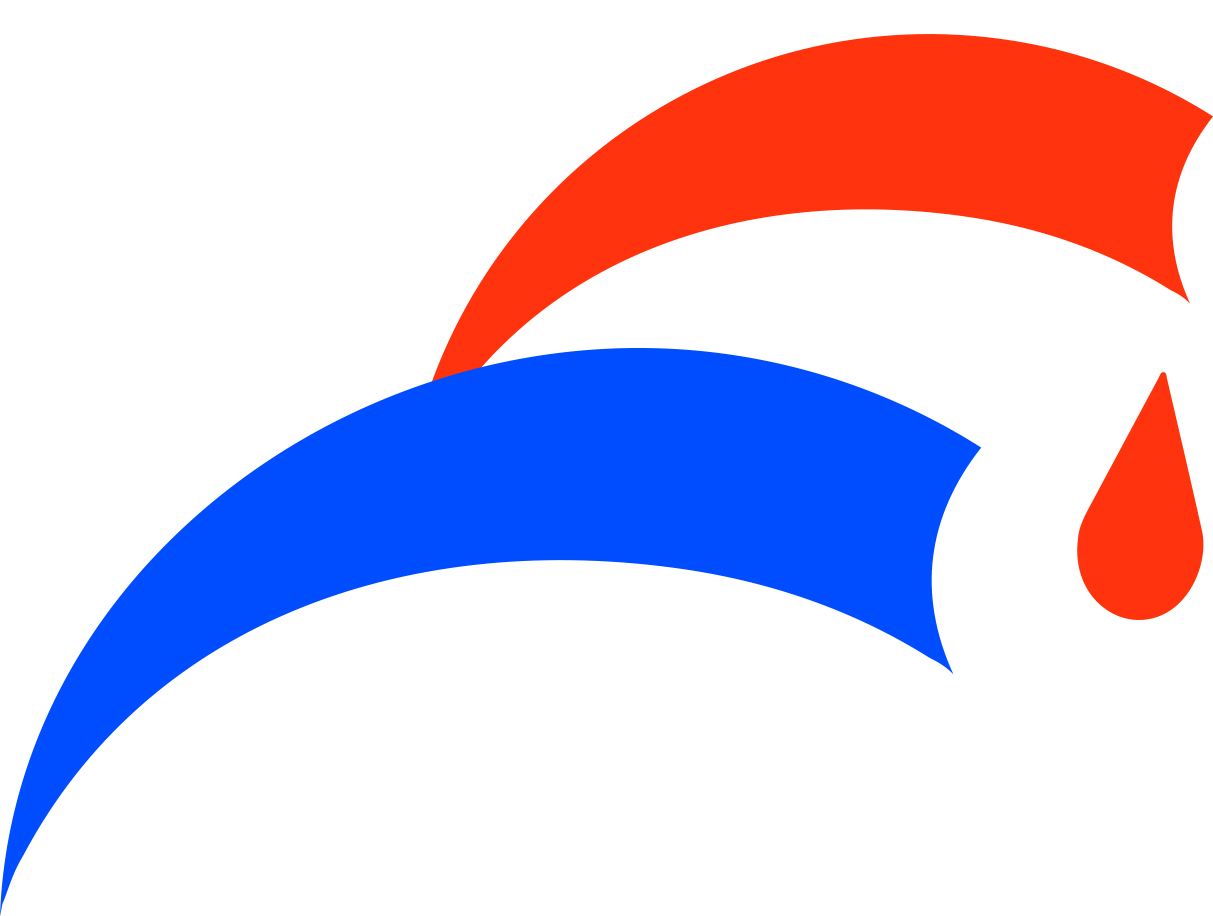 Mucosal healing & Deep remission
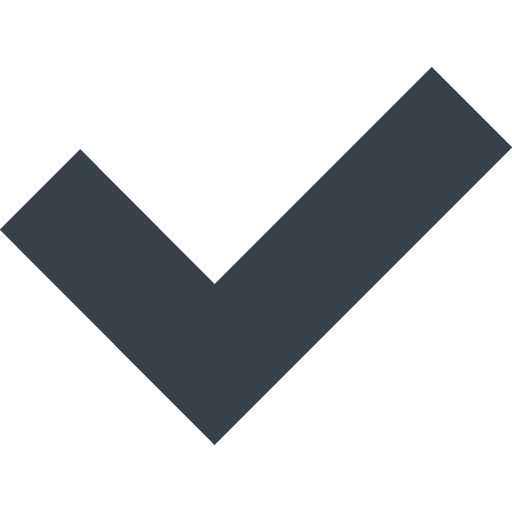 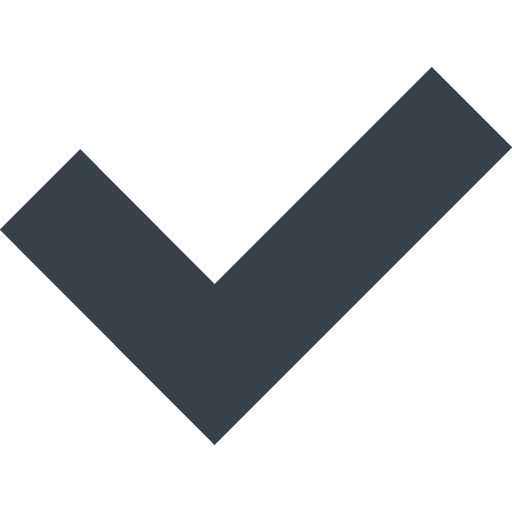 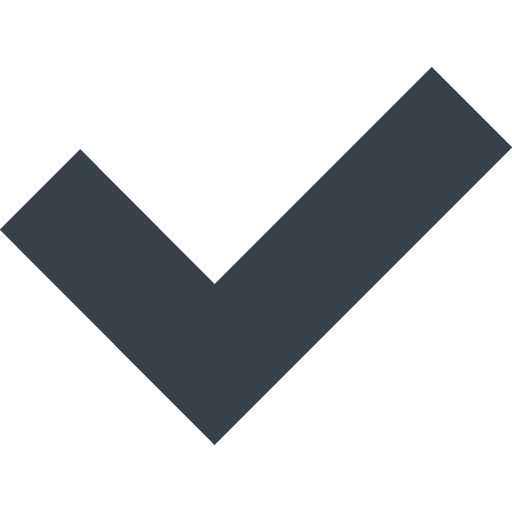 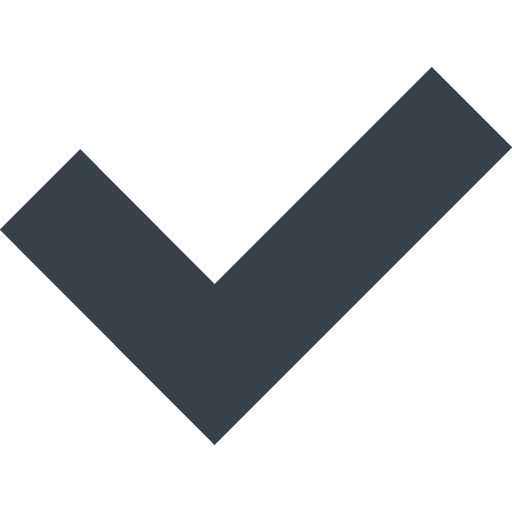 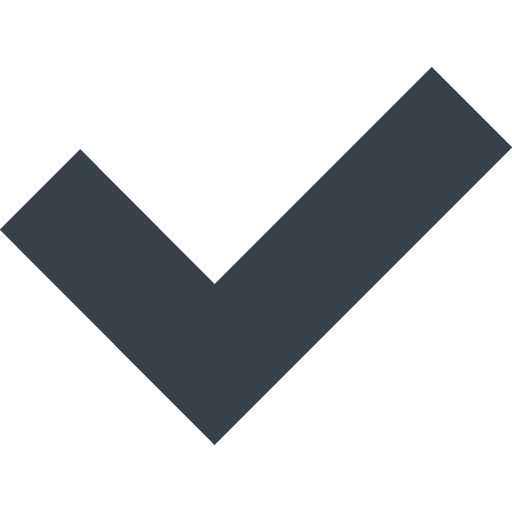 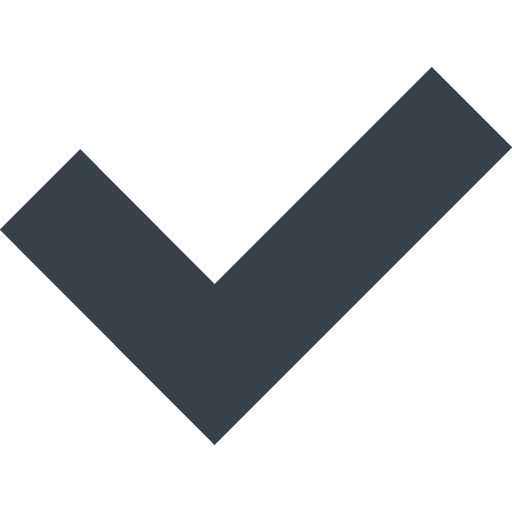 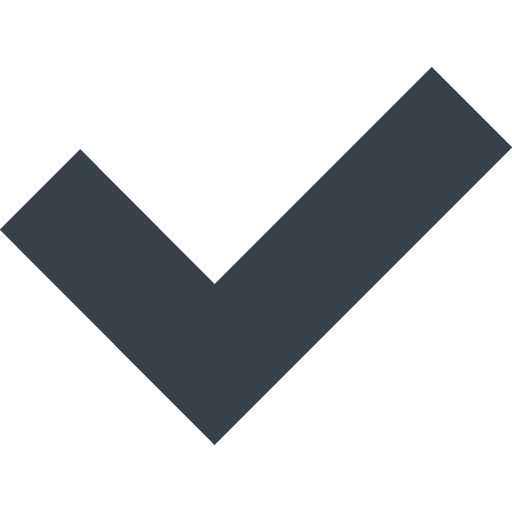 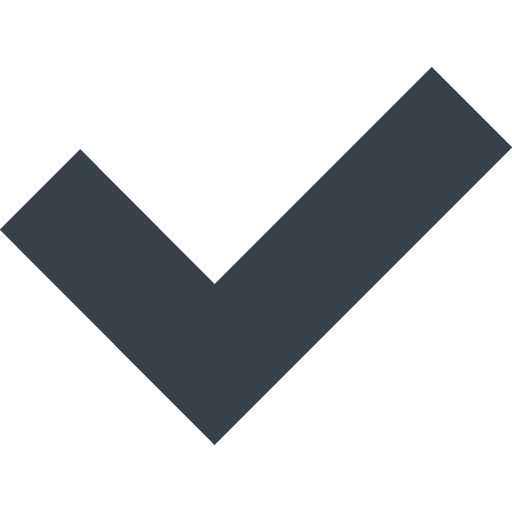 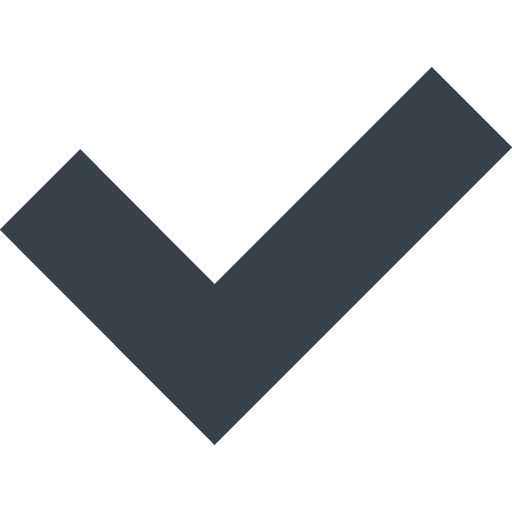 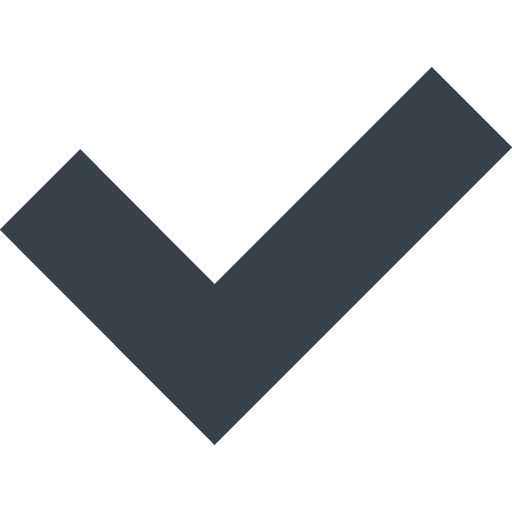 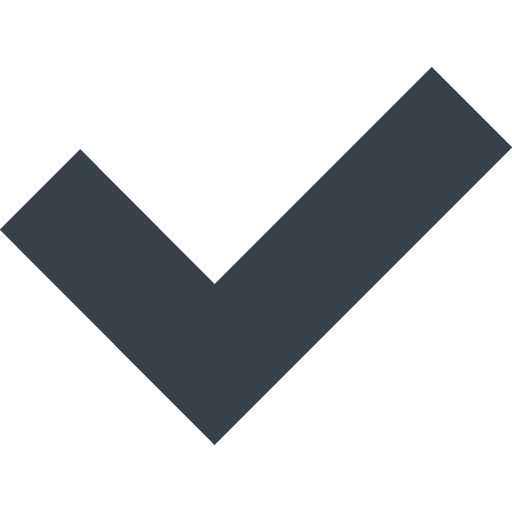 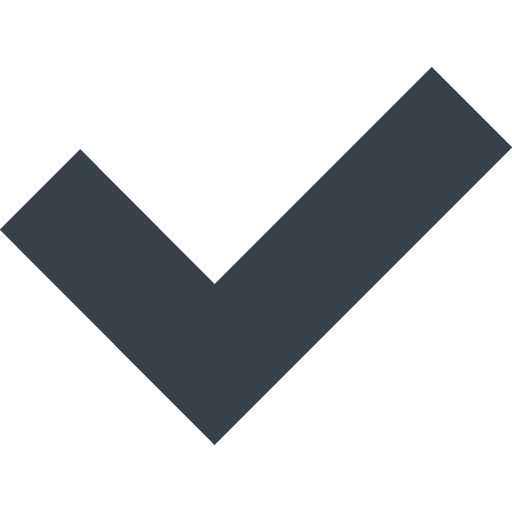 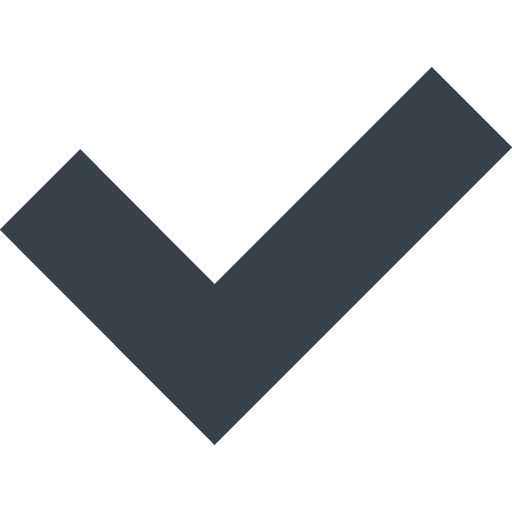 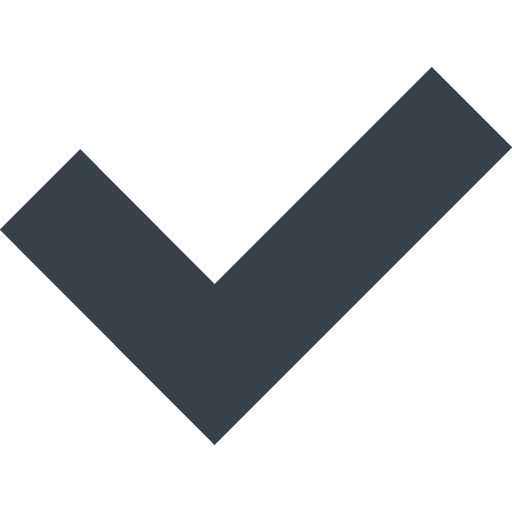 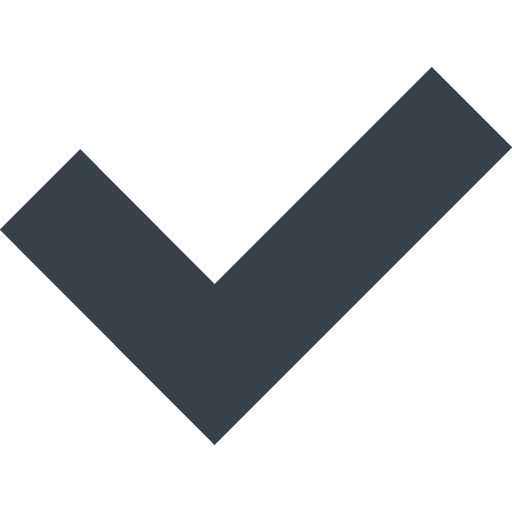 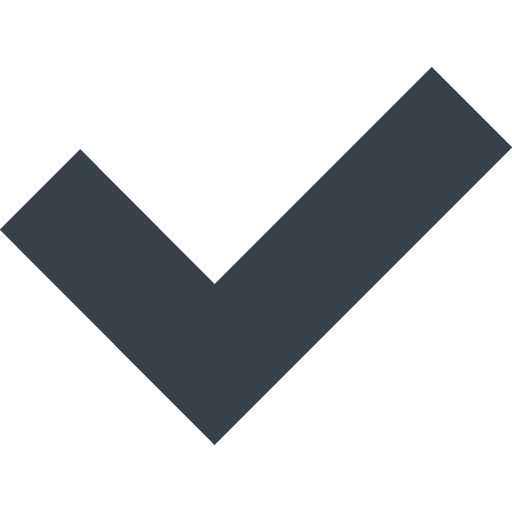 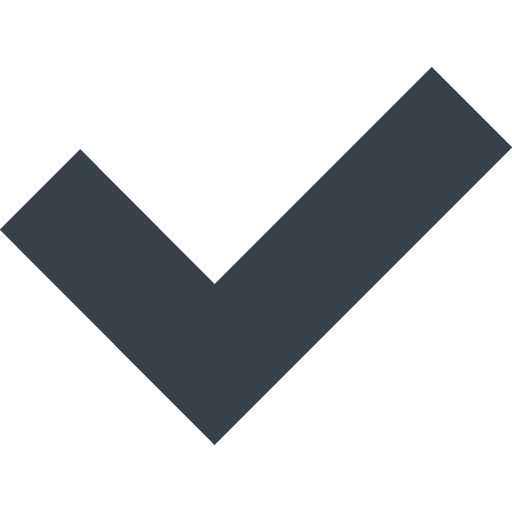 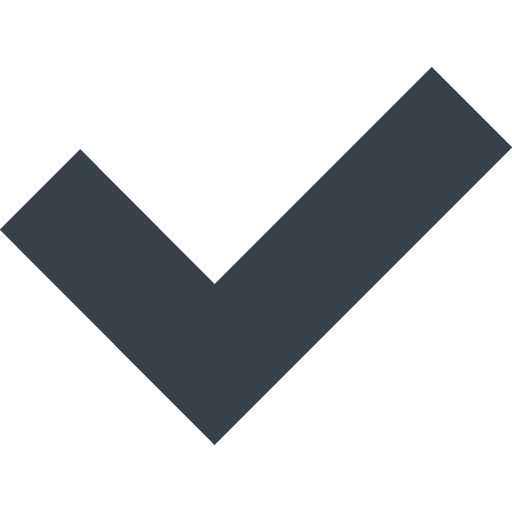 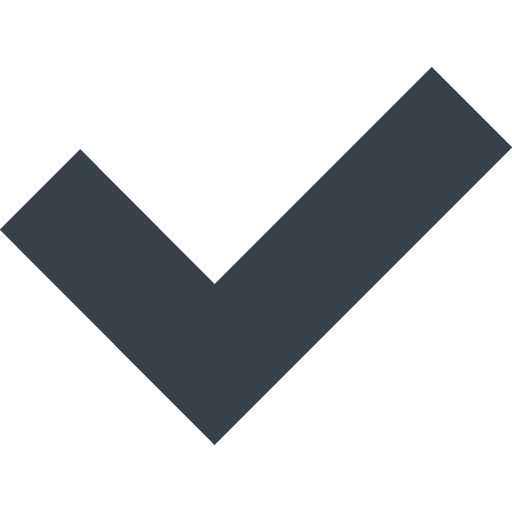 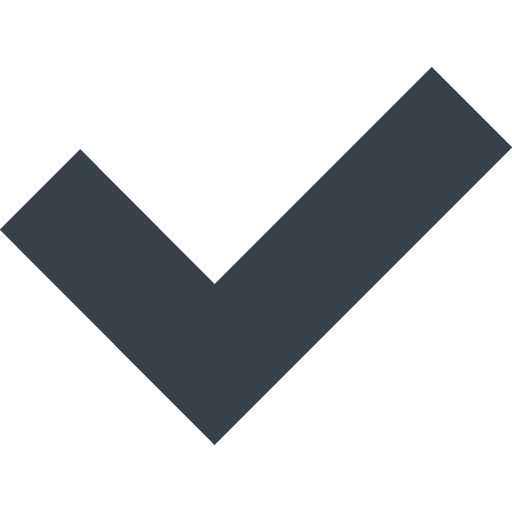 7
DEVELOPMENT
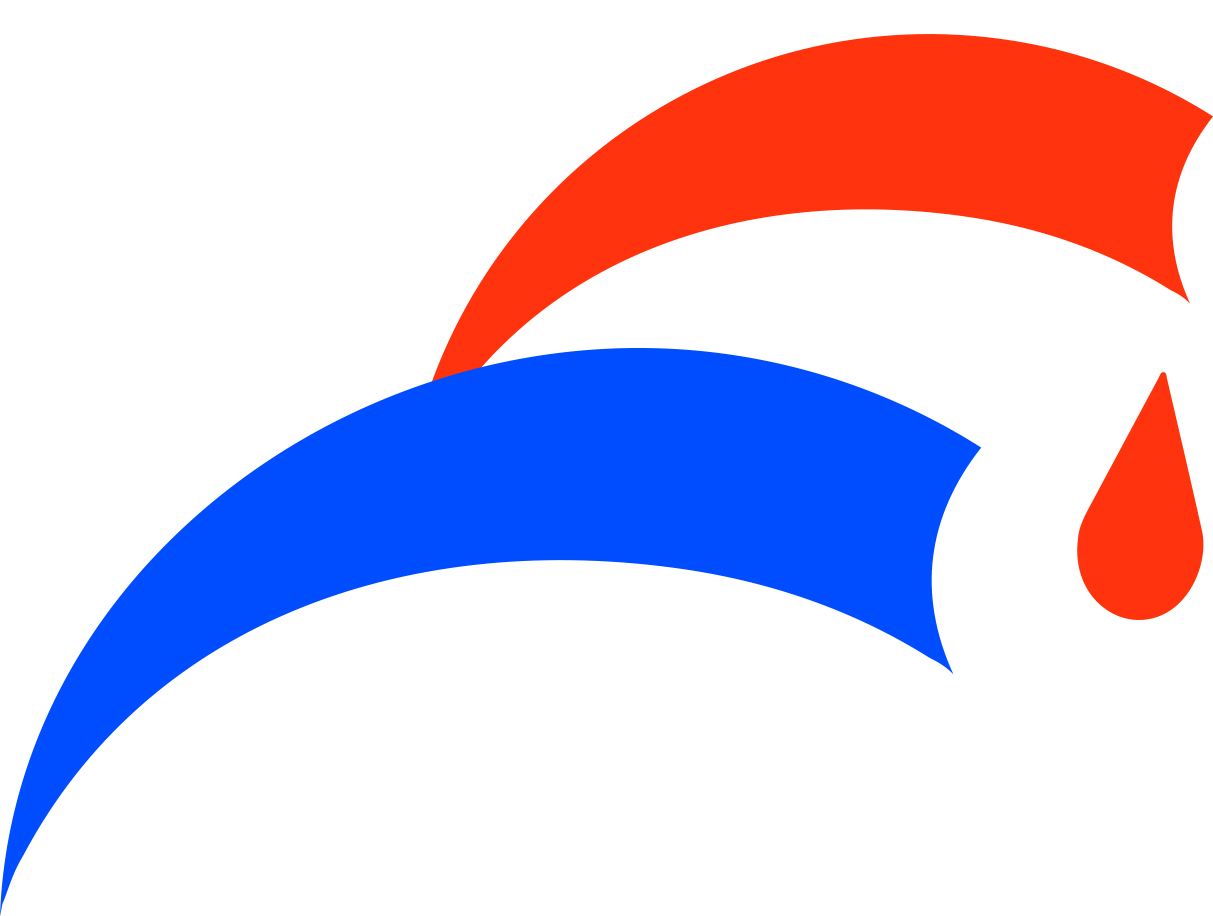 Long-acting AM for the global market, 

Targeting IBD patients who need tissue remodeling

Long-acting AM has advantages ;
		- Improvement of stability
		- Wide margin of safety
		- Worldwide intellectual properties protection 

First in Human Study in Australia
8
MARKET
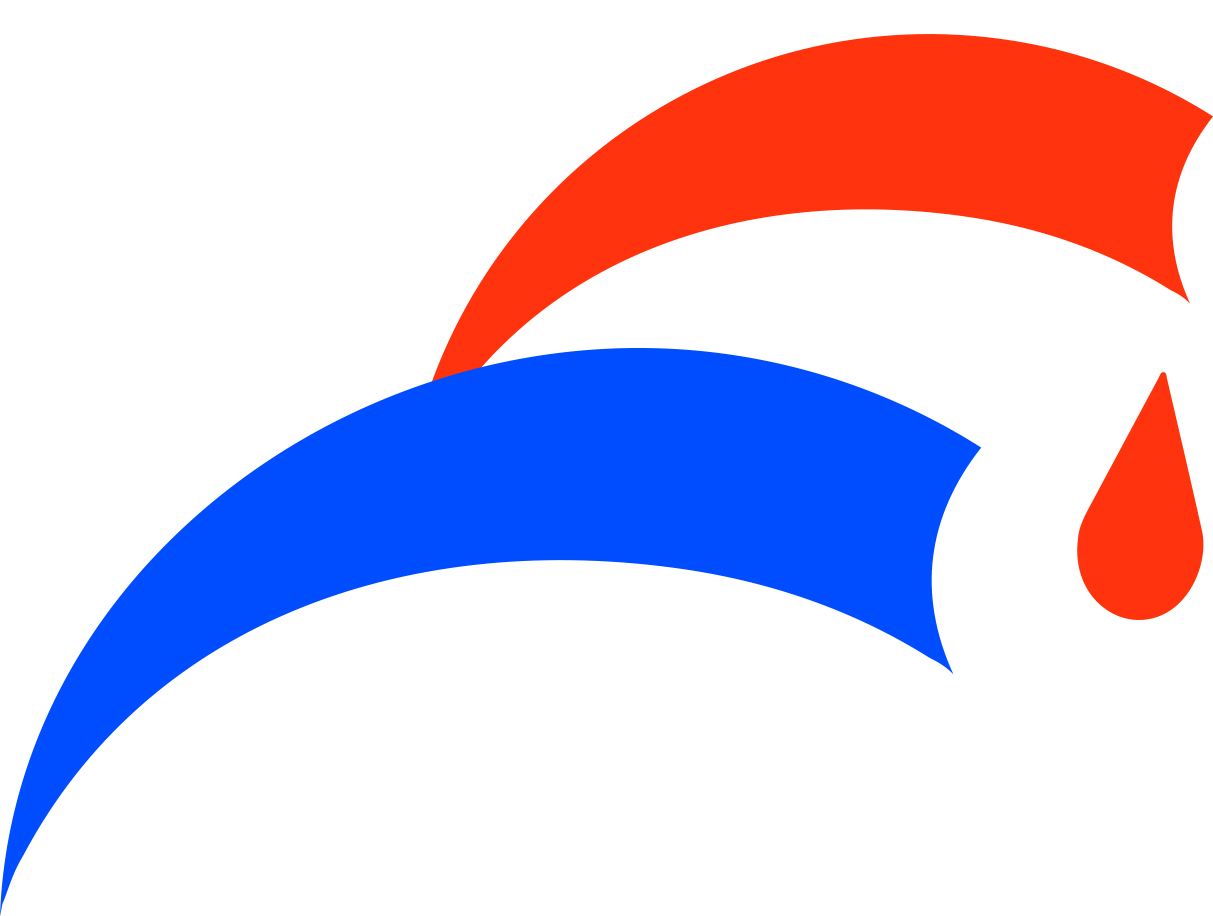 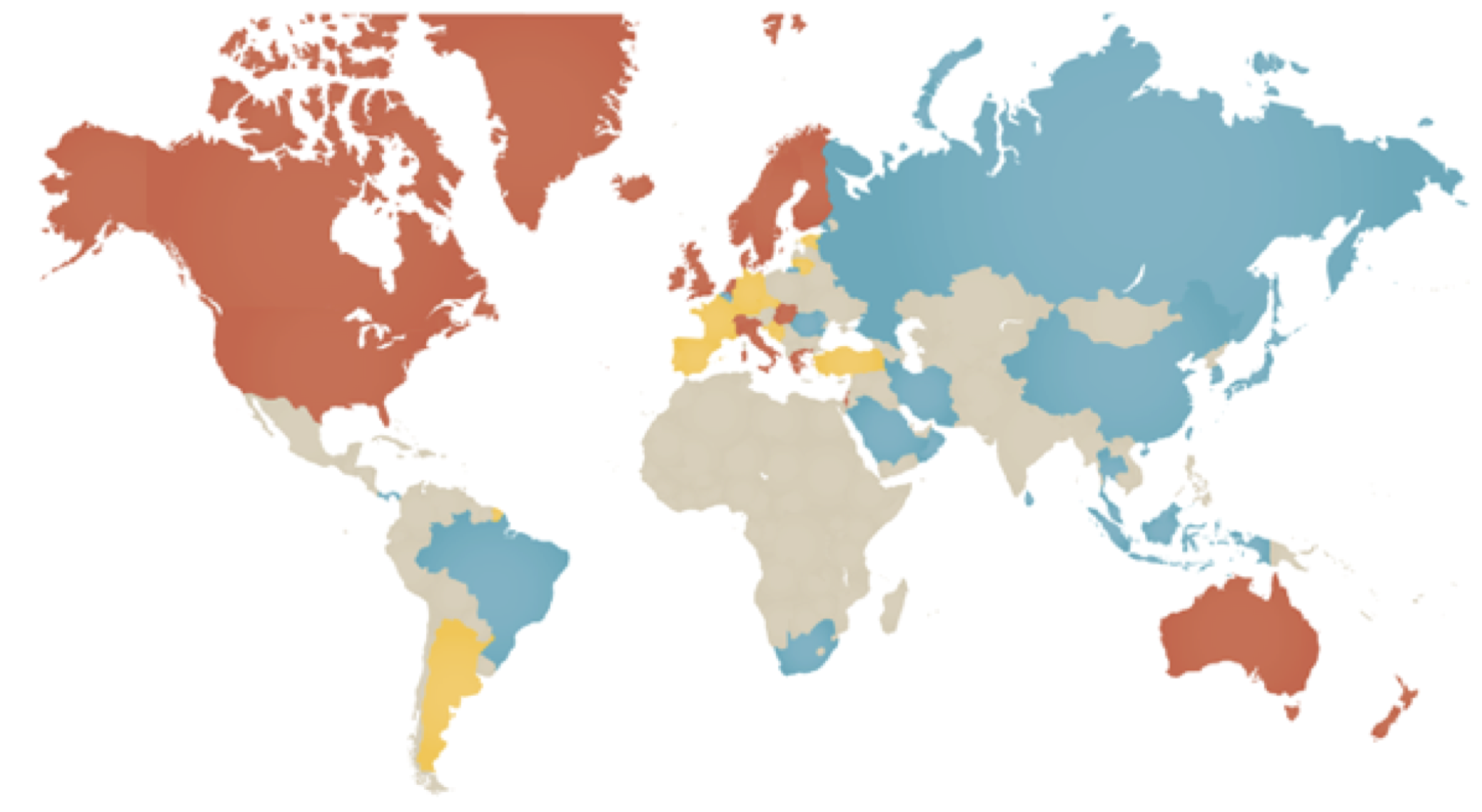 IBD patients > 5 million
Estimated global sales
	~ 2 B$
FUND-RAISING for the Development
	4Q/2020		~ 8 M$

	3Q/2021		~ 15 M$
Source of the figure: Gilaad G. Kaplan, Nature Reviews Gastroenterology & Hepatology 12, 720–727 (2015)
9
LIFE CYCLE MANAGEMENT OPPORTUNITIES
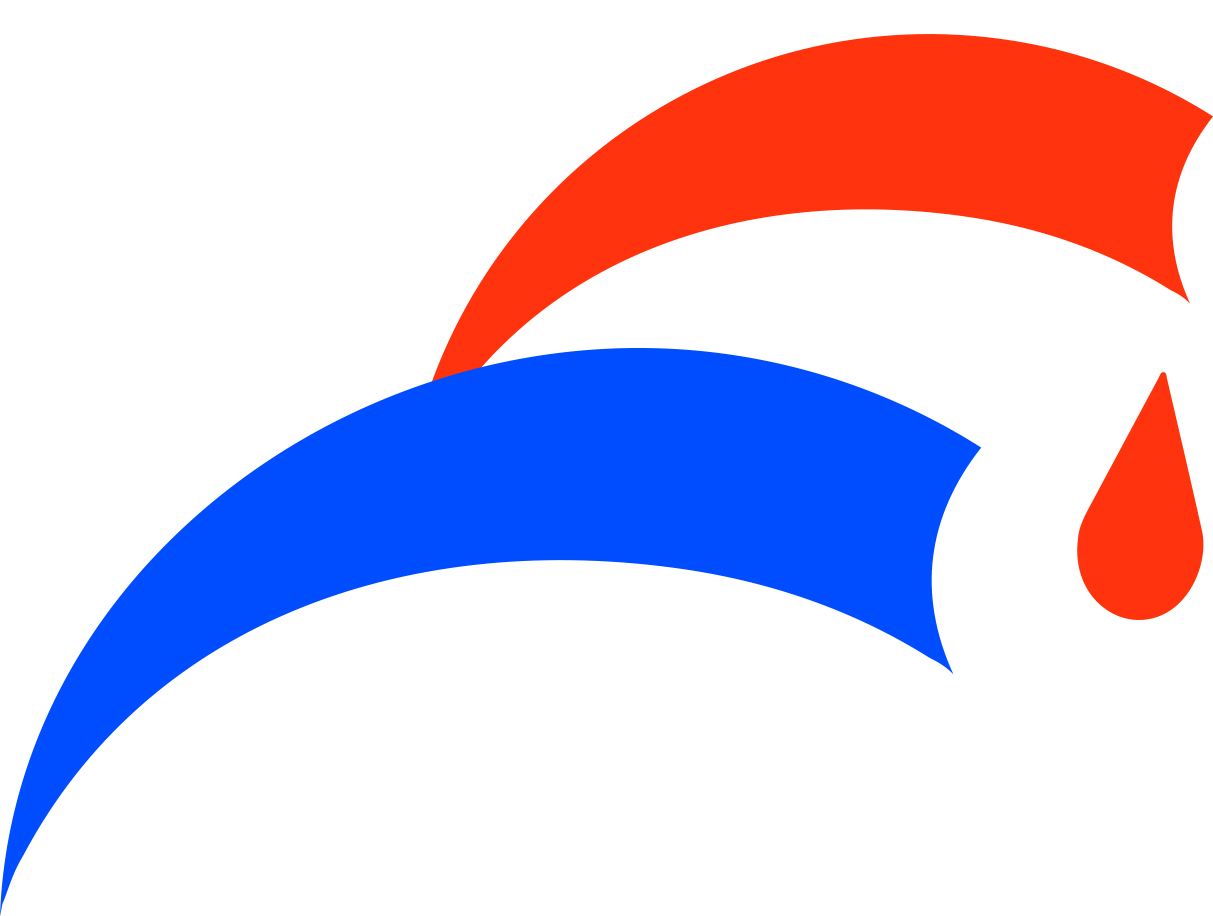 Stroke

COVID-19 associated pneumonia
Just has started with financial support by AMED
10
TEAM
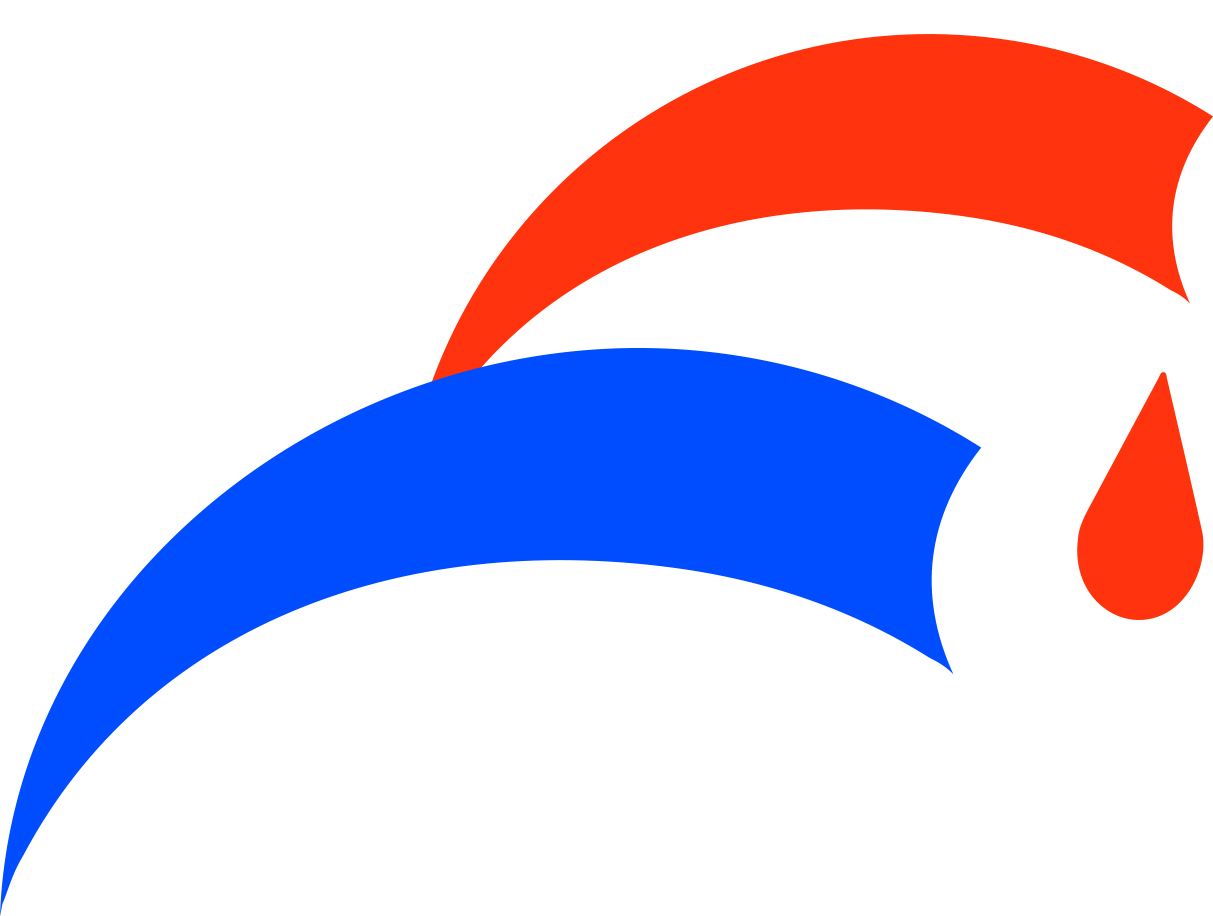 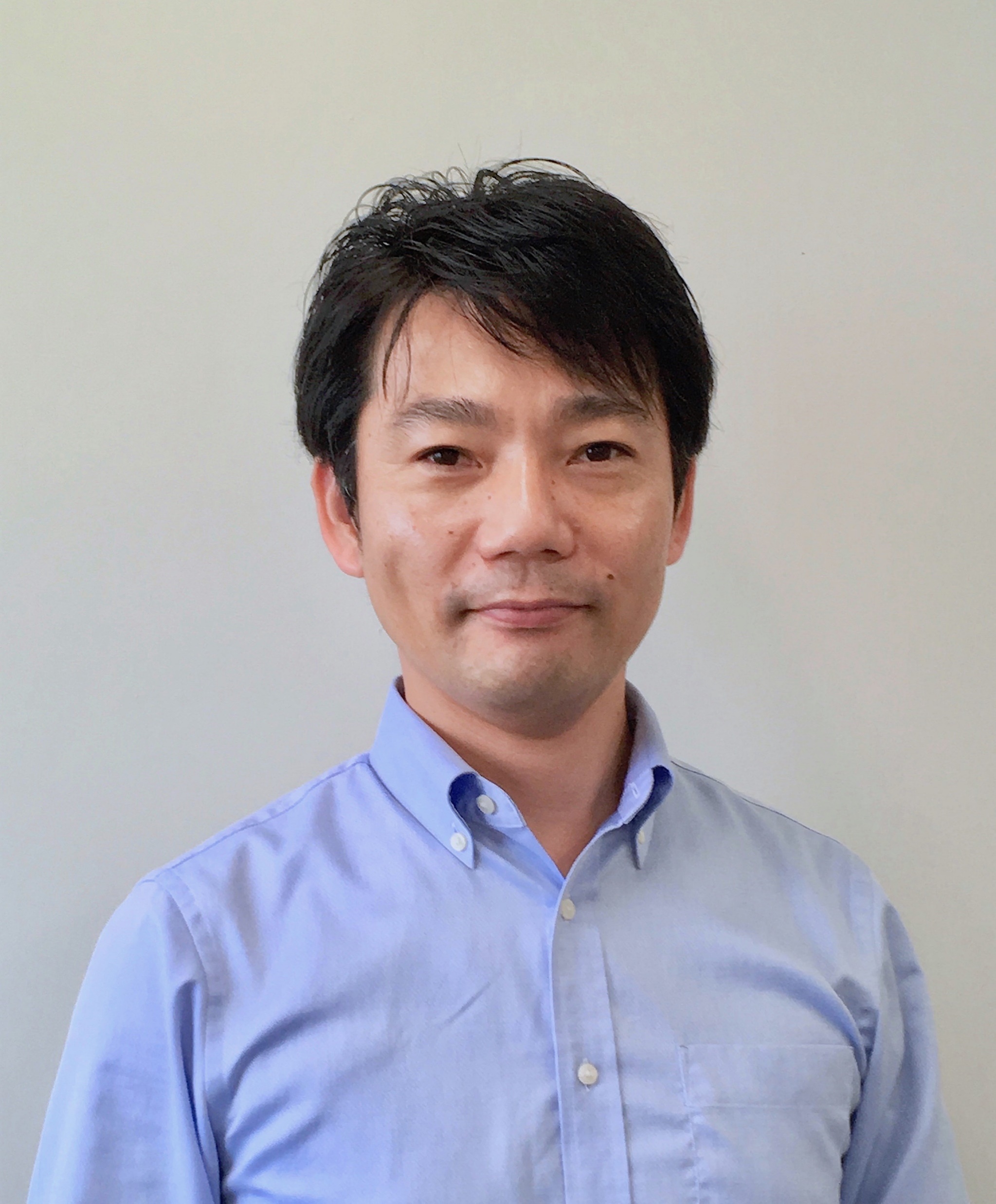 Hiroshi Shinjo, CEO
Co-founder. Worked in the IP office at University of Miyazaki.
MBA, Patent Attorney
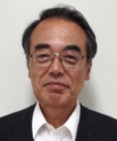 Motoo Yamasaki, CTO
Co-founder. Worked in the R&D division of Kyowa Hakko Kirin.
Ph.D.
Masanori Ishikawa
Worked in accounting firms and VCs.
CPA
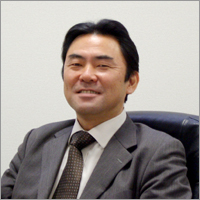 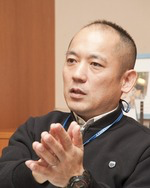 Tsuyoshi Sakamoto
Outside board member. Partner of QB Capital LLC, Fukuoka.
MBA
Kazuo Kitamura
Scientific and medical advisor. Discoverer and investigator of  Adrenomedullin. Professor at University of Miyazaki.
M.D., Ph.D.
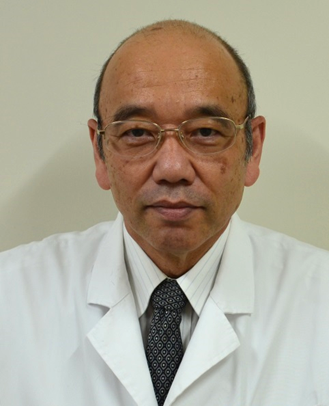 11
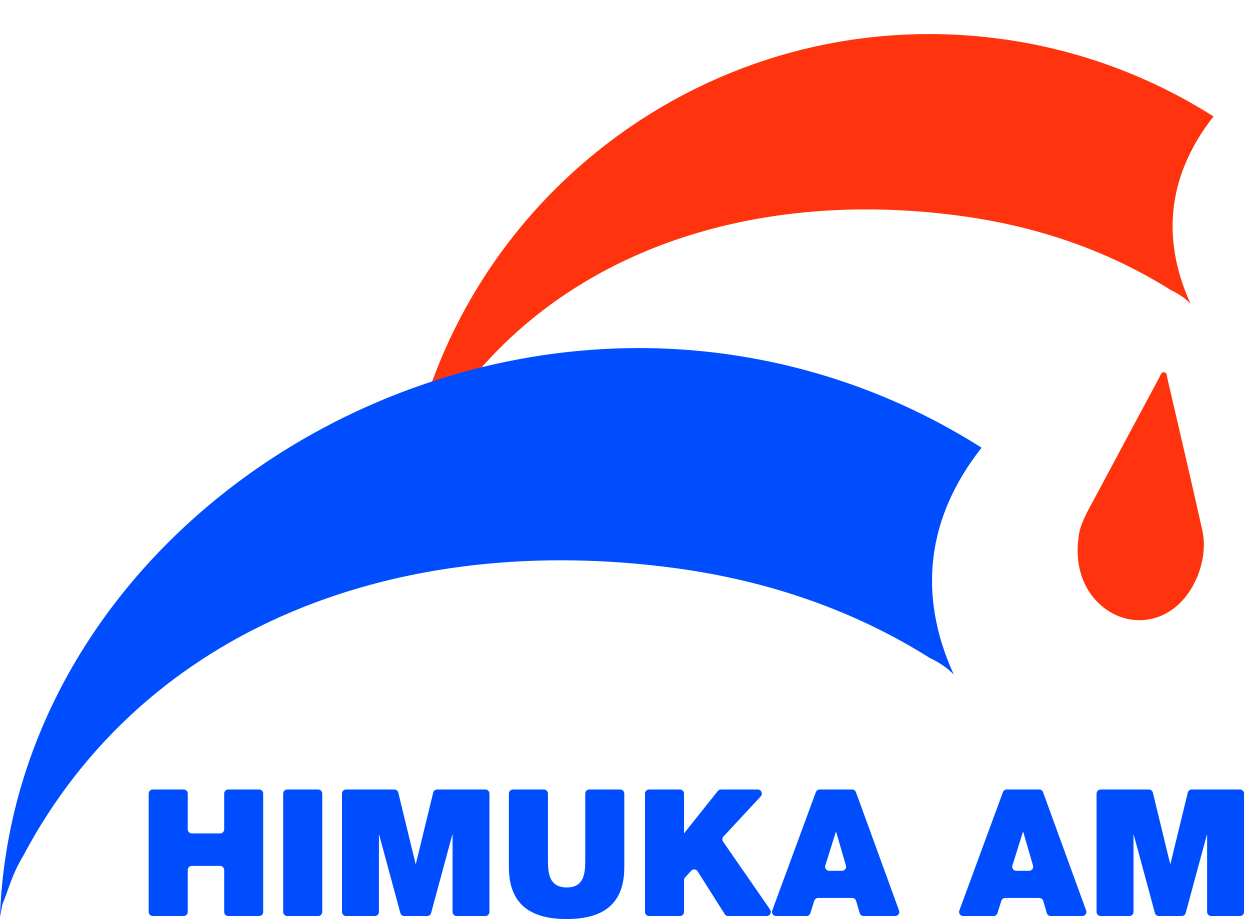 www.himuka-am.com
himuka-am-info@himuka-am.co.jp
Himuka AM will provide a solution for patients who are suffering from refractory Inflammatory Bowel Diseases. Our noble tissue remodeling agent induces mucosal healing and deep remission directly and safely.